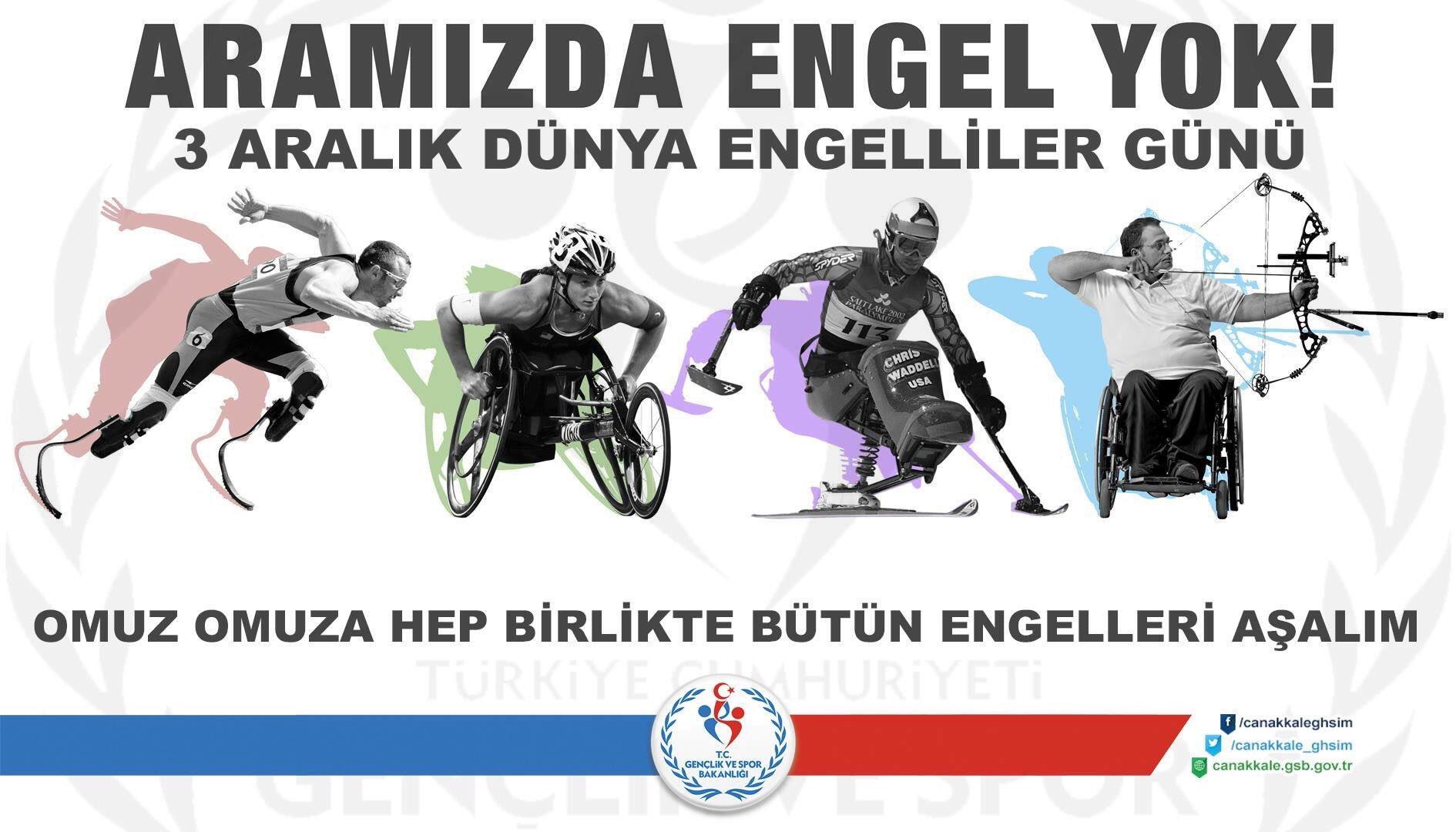 ENGELLERİ AŞAN ÖZEL İNSANLAR
LUDWİG WAN BEETHOVEN
Almanya’nın Bonn şehrinde fakir bir ailenin çocuğu olarak dünyaya gelen Beethoven’ın müzikle tanışması; alkolik ve sert bir eğitimi benimseyen müzisyen babasının, aile bütçesine katkıda bulunması için kilisede piyano çaldırmasıyla başlamış. 1792’de Viyana’ya giden Beethoven klasik müziğin ünlü bestecisi Joseph Haydn yanında çalışma imkanı bulmuş. Beethoven’ın üstün yeteneğini farkeden Haydn’ın el vermesiyle 19. yy sonlarına kadar yaşayan tüm bestecileri etkileyen Beethoven doğmuş. 1801’de işitme problemleri yaşamaya başlayan efsane 1817’de tamamen sağır olmuş ama bu durum müzik hayatını hiç mi hiç etkilememiş. Hatta dünyaca ünlü 9. Senfonisini sağırlık döneminde bestelemiştir
AŞIK VEYSEL
1894’de Sivas’ın Sivrialan Köyünde dünyaya gelmiş ve 6 yaşında yakalandığı çiçek hastalığı nedeniyle görme engelli olmuştur. Babasının oyalansın diye aldığı sazı ile avunurken okuduğu şiirler ile ülkemizin en ünlü halk ozanlarından biri olmuştur. Köy okullarında ve köy enstitülerinde türkü muallimliği de yapan Şatıroğlu 1973 yılında aramızdan ayrılmıştır ama şiir ve türküleri halen dillere pelesen olup yaşamaktadır.
THOMAS EDİSON
Ampülü bulan adam olarak tanıdığımız Tomas Alva Edison da işitme engellidir. Umutsuzluğa düşmek yerine yalnızlığını sayısız deneyle telafi eden mucidin, sadece ampül için bile iki binin üstünde deney yaptığı rivayet edilir. 2500’e yakın buluşunsa patentini alacak kadar başarılı bir kariyeri olmuştur.
EŞREF ARMAĞAN
Ankara’da yaşayan ve doğuştan görmeyen Eşref Armağan 41 yıldır resim yapıyor. Amerika ve Avrupa’da sergiler açan Armağan, Amerika eski Başkanlarından Clinton’ın da portresini yapmış. Menajeri Joan Eroncel ile birlikte gittiği ülkelerde uluslararası ün kazanan Eşref Armağan’ın beyin yapısı Harvard Üniversitesi’nde incelenmiş ve görmediği halde nasıl resim yapabildiği bilimsel çalışmalara konu olmuş. Dokunuşları ile gören Armağan Amerikalı bir hanım ile tanışır ve bu hanım sayesinde uluslar arası bir üne kavuşur.Türkiye’nin yetiştirdiği değerli yeteneklerimizdendir.
ERİK WEİLHENMAYER
Daha 13 yaşındayken görme yetisini tamamen kaybeden Erik öğretmen ve güreş antrenörlüğü yapmaktaydı. Onu Dünya çapında üne kavuşturan başarısı ise 2001’de 7 kıtanın en yüksek zirvesi Everest’e tırmanması oldu. Dünya çapında bir sporcu kabul edilen Erik sayısız ödül alacağı tırmanışlarına devam etmiş ve maceralarını da “Touch the Top of the World” kitabında toplayarak sevenlerine ulaştırmıştı.
CEMİL MERİÇ
1916 yılında Hatay’da doğar. Daha önce var olan miyop gözü 38 yaşında çok okumaktan tamamen görmez olur. Kendisine has Türkçesi ile yazdığı yazıları ülkemizin en önemli dergi ve gazetelerinde yayınlanmış ve büyük ilgi çekmiştir.1984 ten sonra sağlığı bozulan Meriç beyin kanaması sonra felç olur ve 13.06.1987 de vefat eder.
DAVİD PATERSON
- 1954/ Brooklyn
- Bebekken kaptığı enfeksiyon sonucu sağ gözünü kaybetti.
- 1983- Kolombiya Üniversitesine başladı.
- Siyasete atıldı.
- 23 yılda en sevilen siyasetçilerden biri oldu.
- 2008 yılı seçimleri- New York’un 55. valisi oldu.
- Halen görevini sürdürmektedir.
BRİAN WİLSON
Birçok sanatçı müziğe fazla maruz kalmaktan dolayı duyma problemi yaşarken, Brian Wilson'ın problemi çocukluk yaşlarına dayanıyor. Küçüklüğünden beri sağ kulağı nerdeyse hiç duymayan sanatçı Beach Boys ve Pet Sounds gibi dünyaca ünlü albümlere imza attı.
DAVE HEELEY
- 20 yaşından beri kademeli görme zorluğu
- İlerleyen yaşlarda görme duyusunu tamamen kaybetti.
- Spora tutundu.
- 50 yaşında, 7 kıta da 7 gün koşulan «Seven Magnificent Marat Hour’ da yarıştı.
- Yarışlarda görme engelliler için özel olarak eğitilmiş köpekler Dave’ye eşlik etti.
- Dave, bu maratonu bitirebilen ilk görme engelli sporcu oldu.
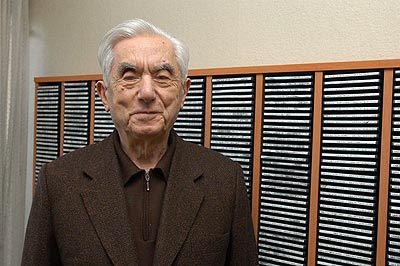 GÜLTEKİN YAZGAN
10 yaşında görme engelli olan Gültekin Yazgan, hukuk okuyarak avukat olmasına rağmen aynı zamanda da görme engelli okullarında öğretmenliklerde yapmış Türkiye Görme Engelliler Kütüphanesini kurarak görme engellilerin eğitimine kendisini adamış ve görme engelli olmasını sorun yapan çevrelerce büyük mücadeleler vermiştir. Hayatını anlattığı “Kör Uçuş” kitabını Doğan Cüceloğlu görerek onu ve eşini programına davet etmiş ve kendisi de “Onlar Benim Kahramanım” kitabını kaleme almıştır. Prof. Yankı Yazgan ve Prof. Çağrı Yazgan adlı iki ünlü psikiyatrı yetiştirmiştir
LOKMAN AYVA
Türkiye’nin ilk görme engelli Milletvekili olan Lokman Ayva 2 dönem milletvekilliği yapmıştır ve halen bir partinin 50 kişilik MYK üyesidir ve bu yönetime en çok oy alarak seçilen 4. Kişi olmuştur.
Boğaziçi Üniversitesi mezunu olan Lokman Ayva işportacılık, öğretmenlik yapmıştır. 1966 doğumlu olan Ayva Milletvekilliği zamanında engelli hakları konusunda büyük çaba harcamıştır. Beyaz Ay Derneğini kurmuş ve “Eğitim Her Engeli Aşar” kampanyası ile engellileri eğitmiştir. Avrupa Parlamentosunda da görev almıştır.
HELEN KELLER
- Pedagog 
- Bebeklik çağından itibaren kör-sağır ve dilsiz olması, onu pek çok meslektaşından ayıran önemli özelliğidir. Engellerine rağmen başardıkları, onu efsanevi bir kişilik haline getirmiştir. Beş lisan bilen, bisiklet, kano ve yelkenli ile gezintiye çıkan, yüzen, satranç oynayan Helen Keller, yazdığı makaleler ve bir dizi kitaρla kendisini engellilere yardımcı olmaya adamıştır. Başta Amerikan Görme Engelliler Vakfı olmak üzere çok sayıda organizasyonda görev almış ve görevleri nedeniyle dünyanın pek çok yerine seyahat etmiştir.
MİTHAT ENÇ
Gaziantep’te doğan Enç, Hukuk fakültesi okurken görme engelli olur ve okulunu bırakarak özel eğitime yönelir Colombia ve Hayvard da okur. Sonrasında Ankara, Gazi ve Bilkent Üniversitesi Eğitim Fakültelerini kurarak, buralarda kurucu dekanlık yapar. Hayatının engelli eğitimine adar ve onu görmek istemeyenlere en büyük mücadeleyi vererek doçentliğe kadar yükselir. Eserler üretir Gaziantep yöresi ile alakalı. En önemli eseri “ Bitmeyen Gece” adlı otobiyografisidir ve halen kendisi Eğitim Fakültelerinde özel eğitim derslerinde toplum a örnek gösterilmektedir.